Cancel a Budget Forecast Report (BFR)
Please Note: Users can only cancel BFRs that are in BFR Incomplete status. Please contact the Ministry if the BFR has been submitted to report a material change in information.
Log in to the Local Government Information System (LGIS) using your Business BCeID.

www.localgovernmentinformationsystem.gov.bc.ca
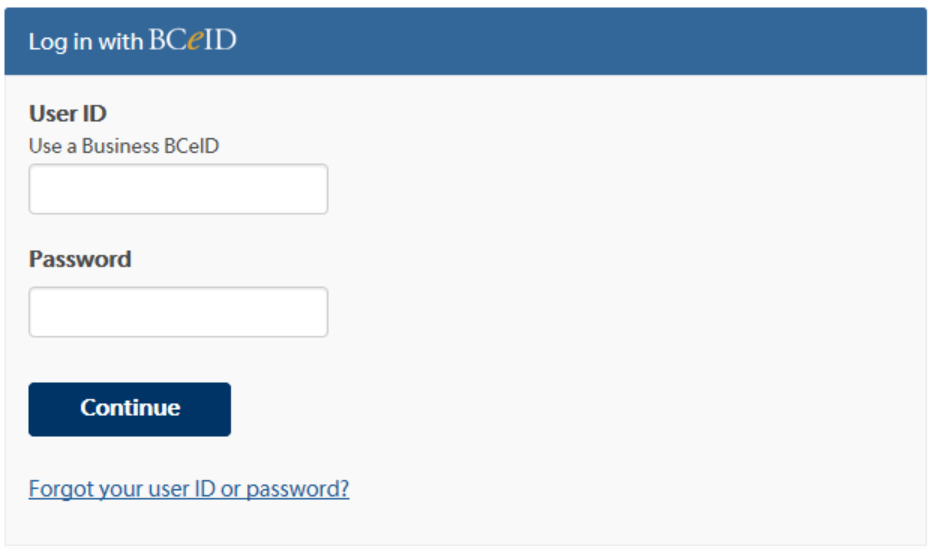 username
password
Using the left hand navigation, select Capital Grants then Manage Projects.
Open your project by selecting the project hyperlink.
Click on the BFR number hyperlink of the BFR you want to cancel.
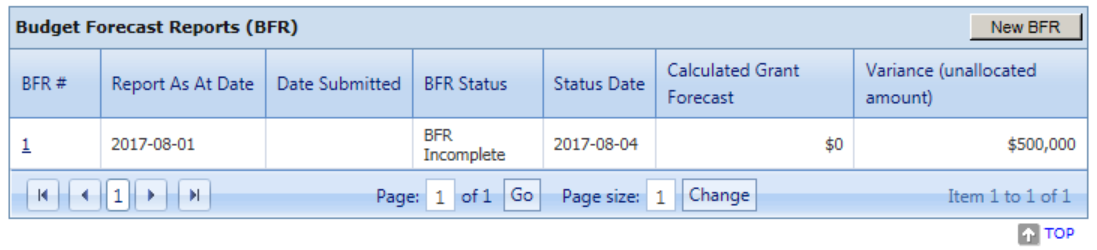 Reminder: Users can only cancel BFRs that are in BFR Incomplete status. Please contact the Ministry to report a material change in information if the BFR has been submitted .
Navigate to the Submission tab.
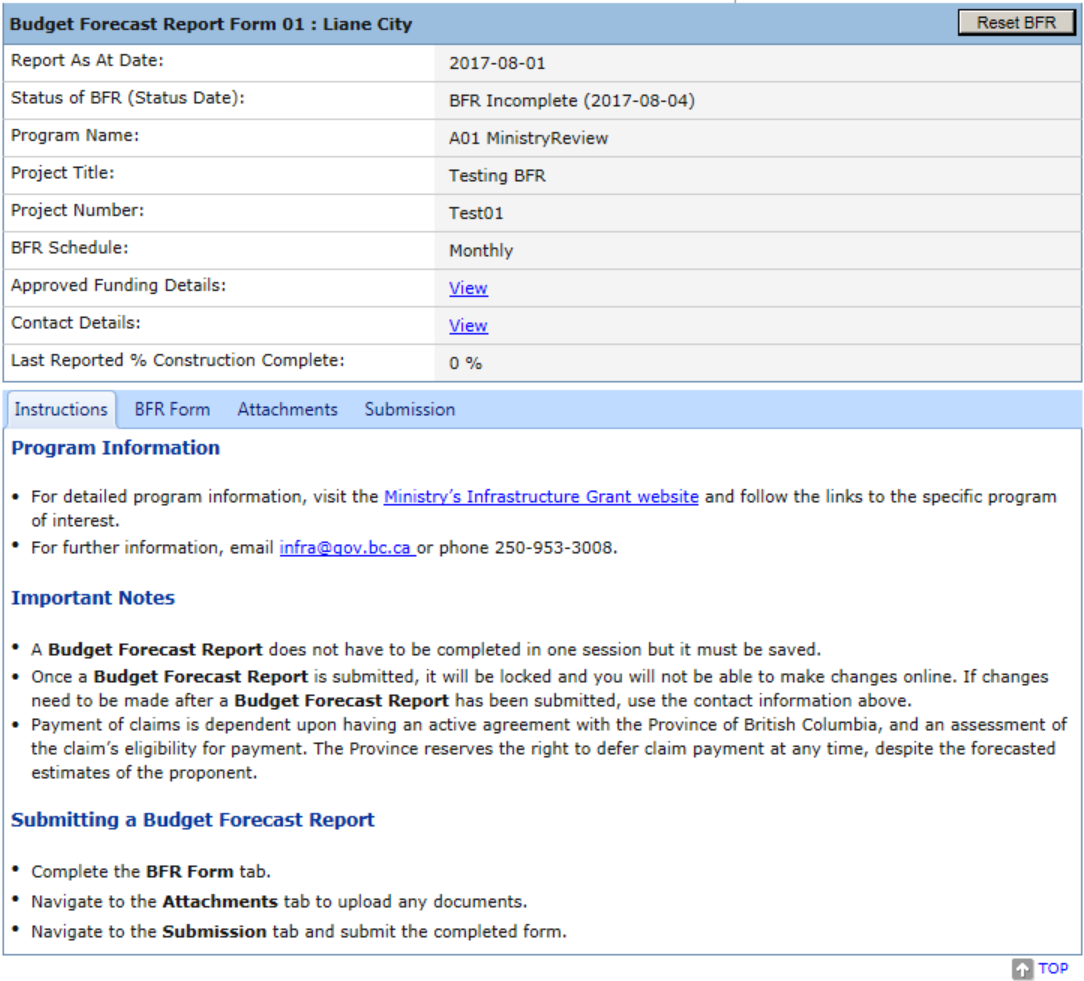 Click on ‘Cancel BFR’.
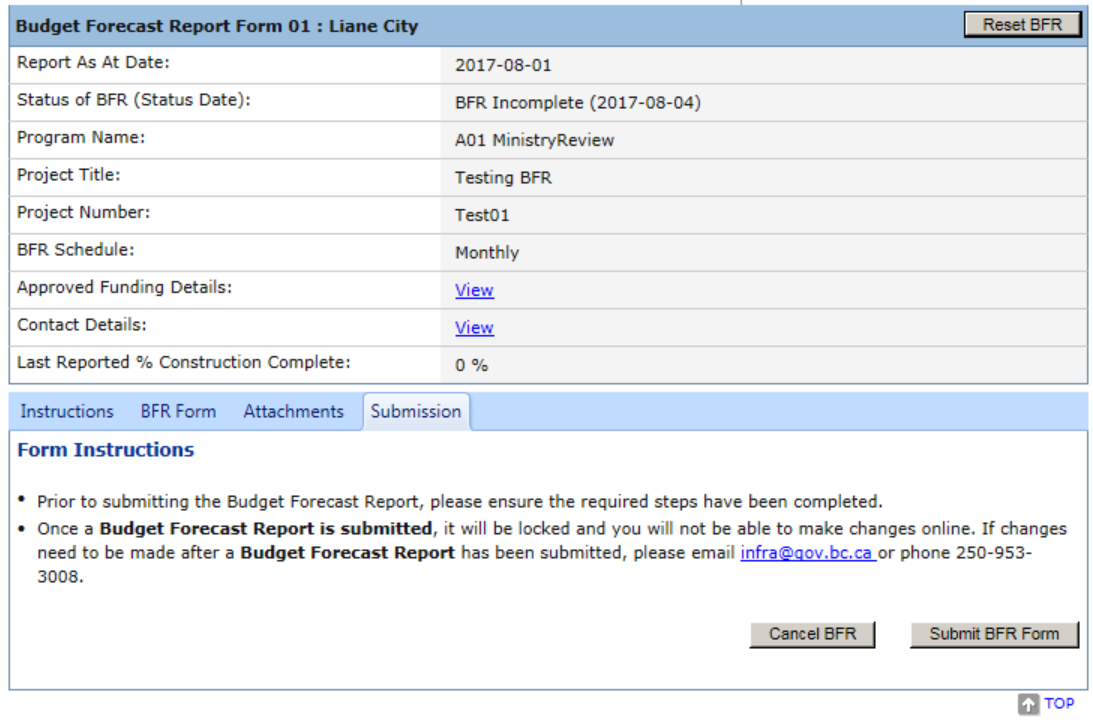 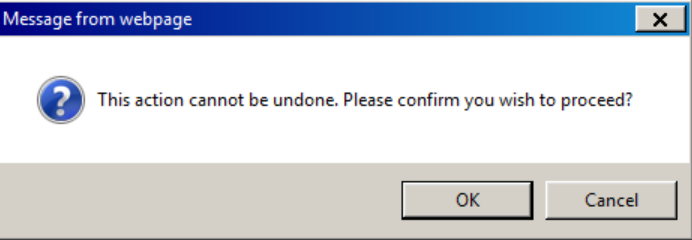 A message will appear to confirm the cancellation of the BFR.
Click OK to cancel.
Confirmation that the BFR has been cancelled will display

.
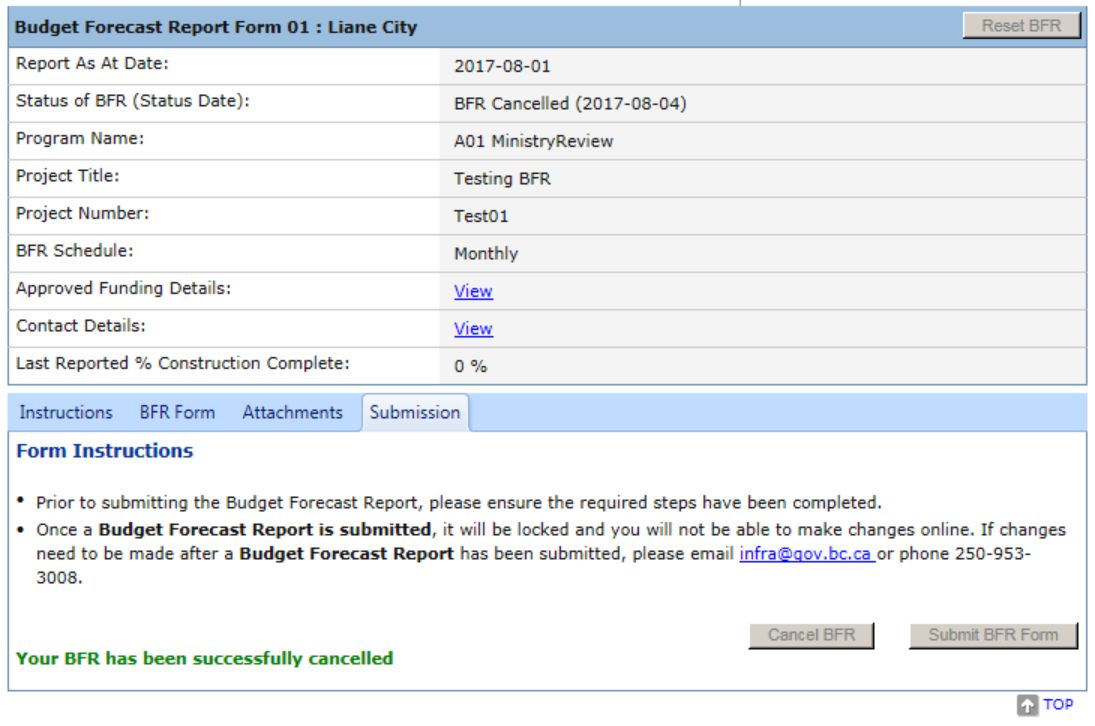 LGIS Website : https:/www.localgovernment informationsystem.gov.bc.ca/LGISFor assistance please contact: Phone: (250) 953-3008Email : infra@gov.bc.ca